Long baseline interferometry in the visible:Recent progress on FRIEND project
Marc-Antoine Martinod
Denis Mourard, Karine Perraut, Philippe Berio, Jean-Michel Clausse, Anthony Meilland, and CHARA staff

CHARA Meeting – March 2016
Outline
Short presentation of FRIEND prototype
Coupling efficiency and limiting magnitude
Instrumental visibility
Closure phase
Adaptive optics and injection
[Speaker Notes: Remplacer Recap par short presentation of FRIEND prototype]
Short presentation of FRIEND prototype
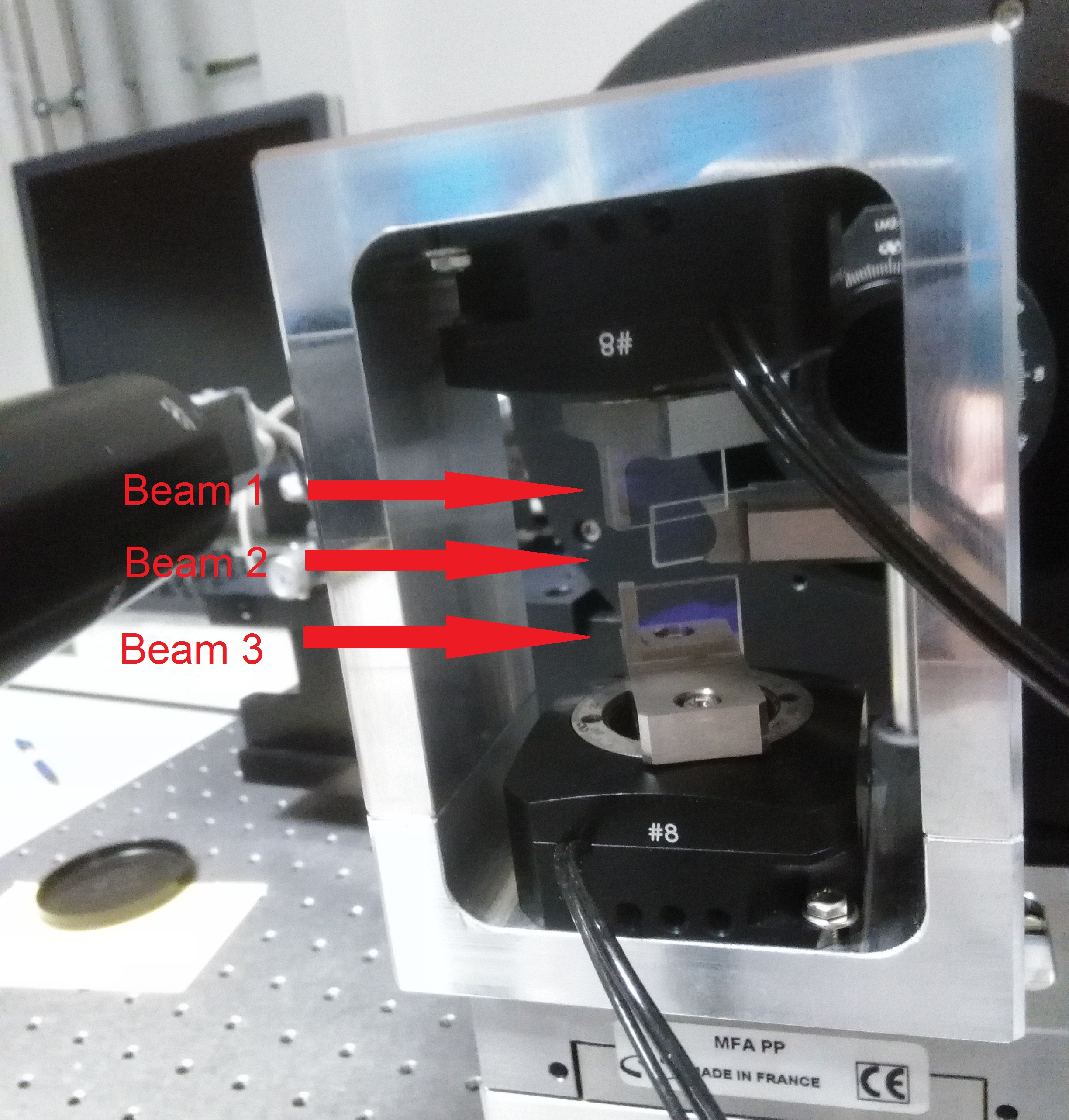 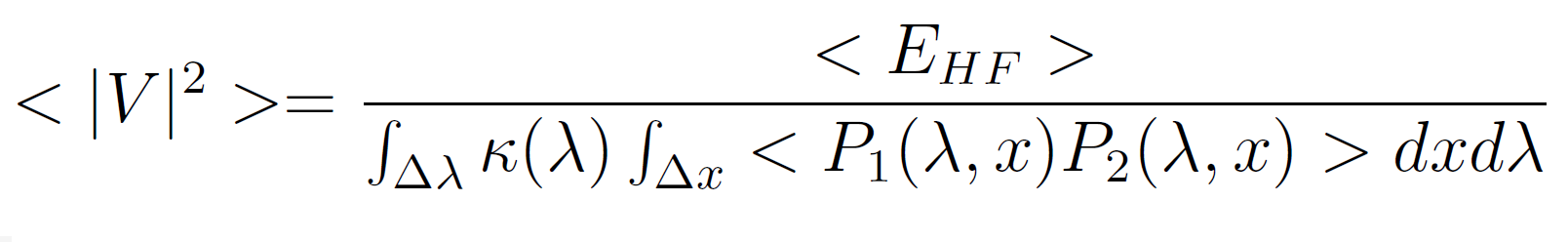 [Speaker Notes: Estimator works with averarage quantities !]
V 5.076
V 5.076
Observations
2016-09-30
E1W2W1
r0 = 14 cm
3 Cal: 
HD3360: mR = 3.74
HD2905: mR = 4.02
HD3240: mV = 5.076
2 Sci: 
HD5394: mR = 2.32
HD11415: mR = 3.4
2016-09-29
E1E2W2
r0 = 10 cm
1 Cal: 
HD3360: mR = 3.74
1 Sci: 
HD5394: mR = 2.32
Coupling efficiency and limiting magnitude
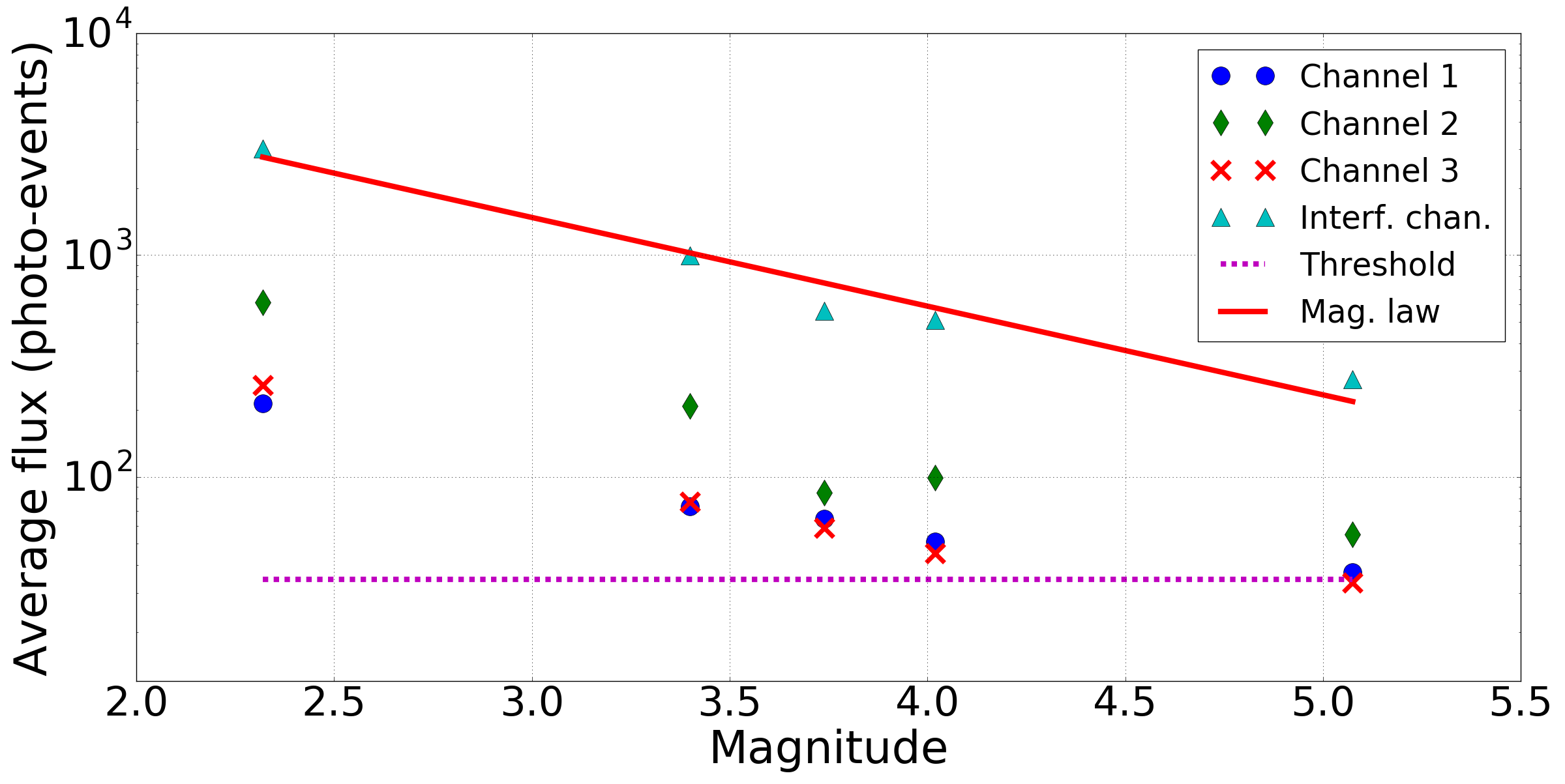 Limiting magnitude defined by flux in photometric channels
Coupling efficiency and limit magnitude
r0 = 14 cm @ 550 nm => ρexpected = 2,6% 
Measured flux and magnitude
tCHARA = 1.7%
tFRIEND+OCAM = 31.5%

=> ρestimated = 2.8% with no adaptive optics
[Speaker Notes: Préciser que rho_estimated est issu des varies données du run de septembre]
Coupling efficiency and limiting magnitude
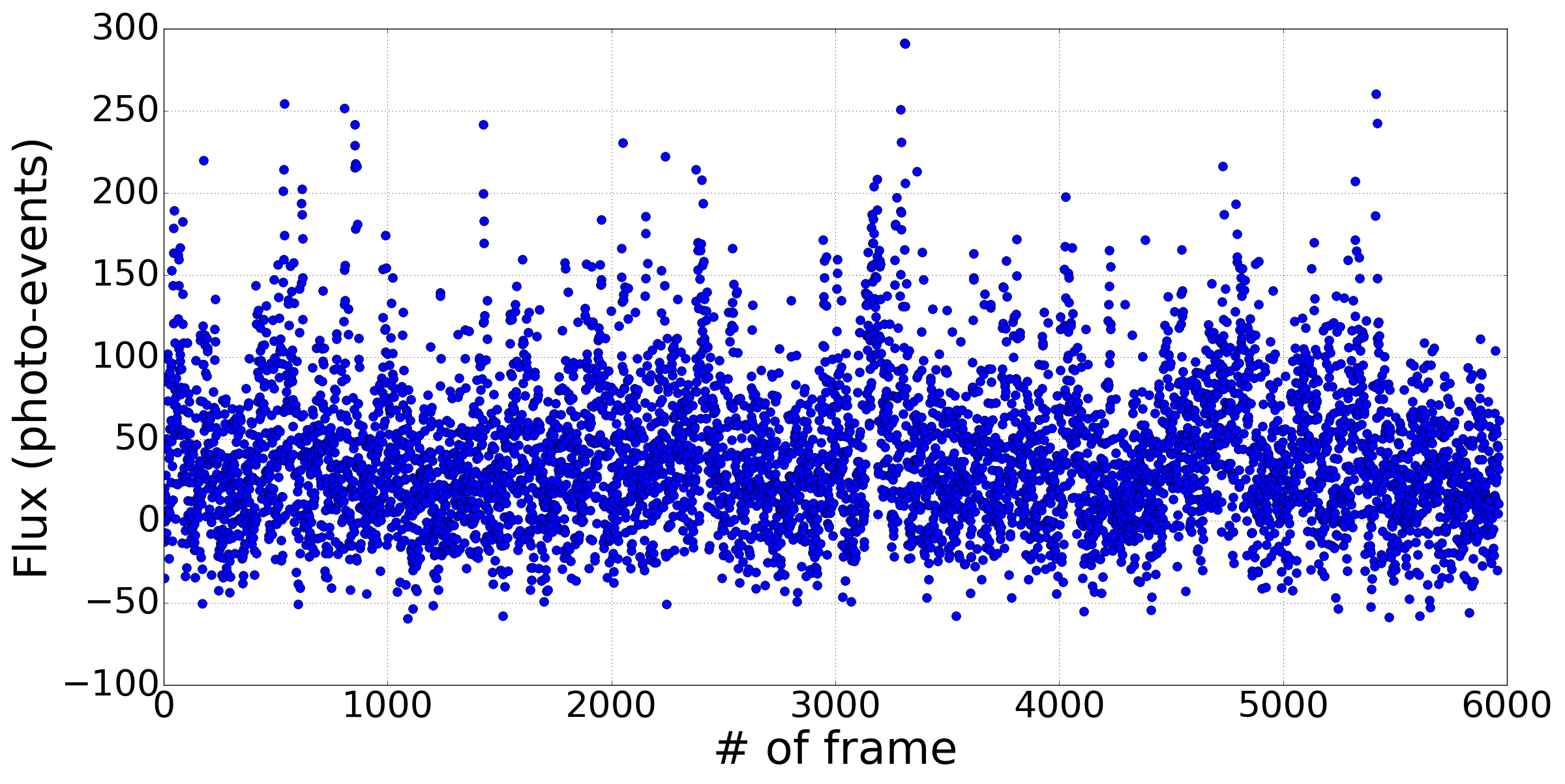 [Speaker Notes: Avec un couplage de 2,8% et sans oA
On dit pas trop low mag mais plutôt faint stars
Mag=4.1 : 20~25% of frames]
Instrumental visibility
Optimization : OPD rejection method
			(low spectral resolution)
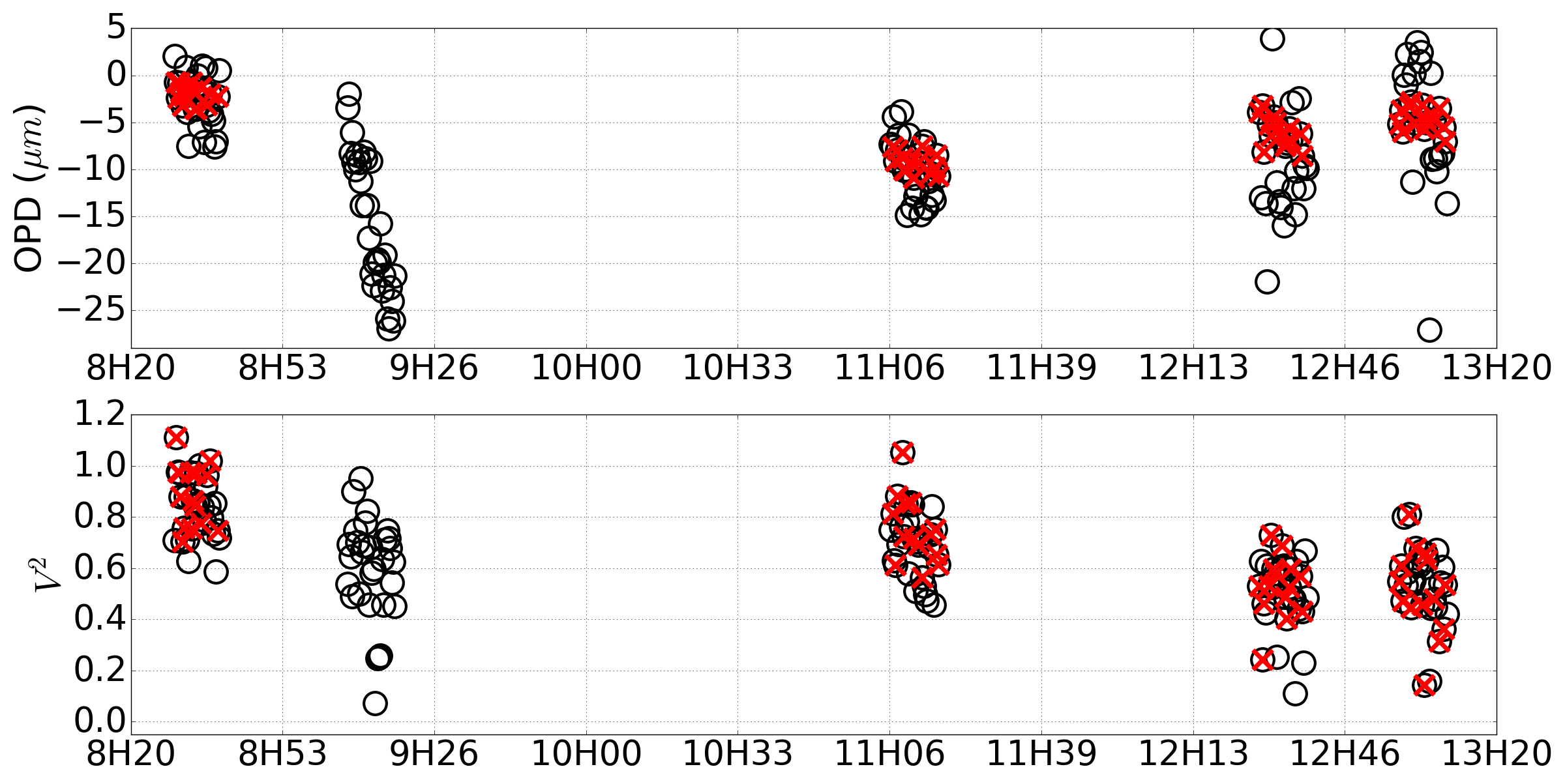 [Speaker Notes: OPD rejection basse resolution spectrale]
Instrumental visibility
2016-09-29
2016-09-30
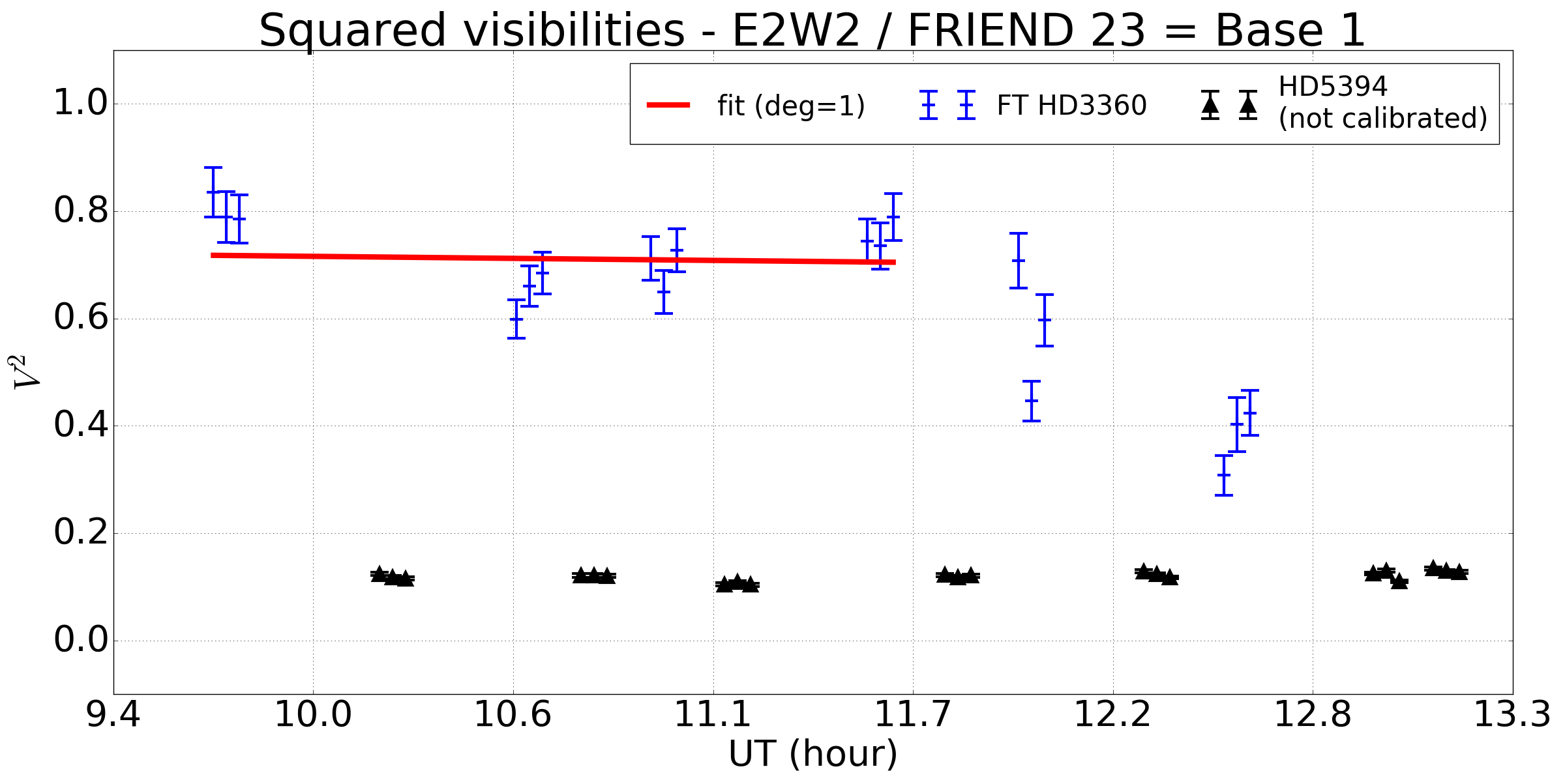 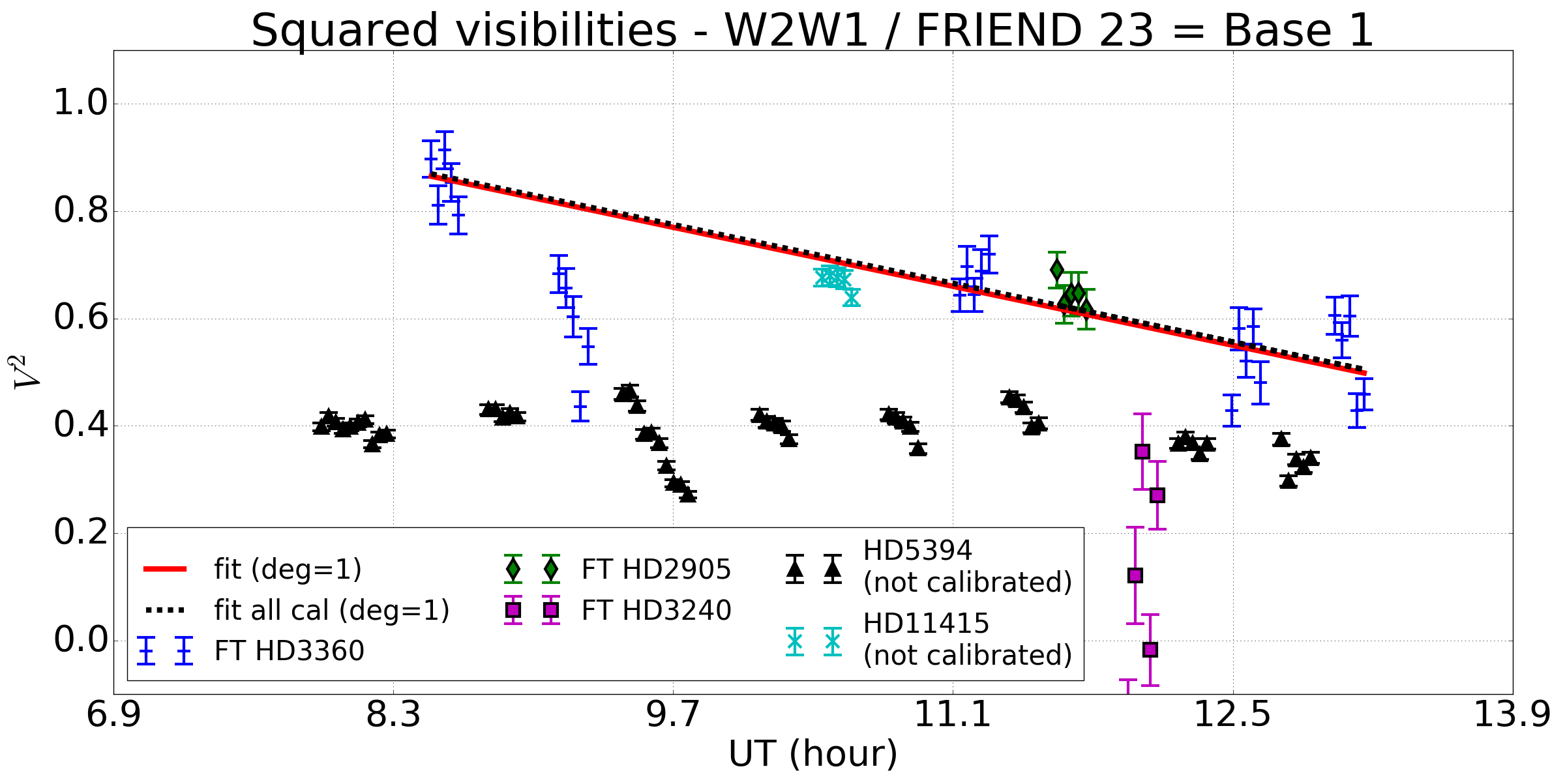 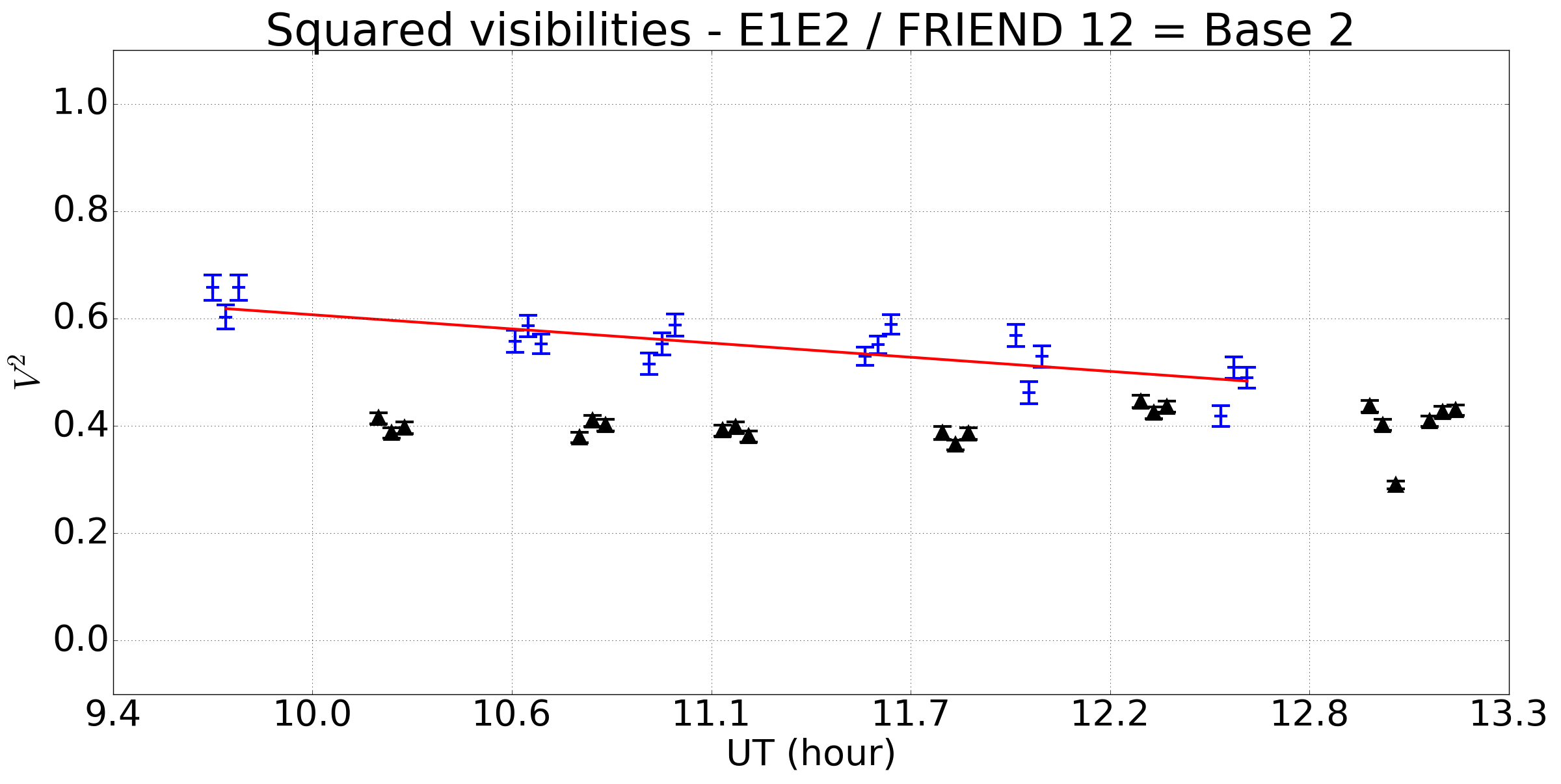 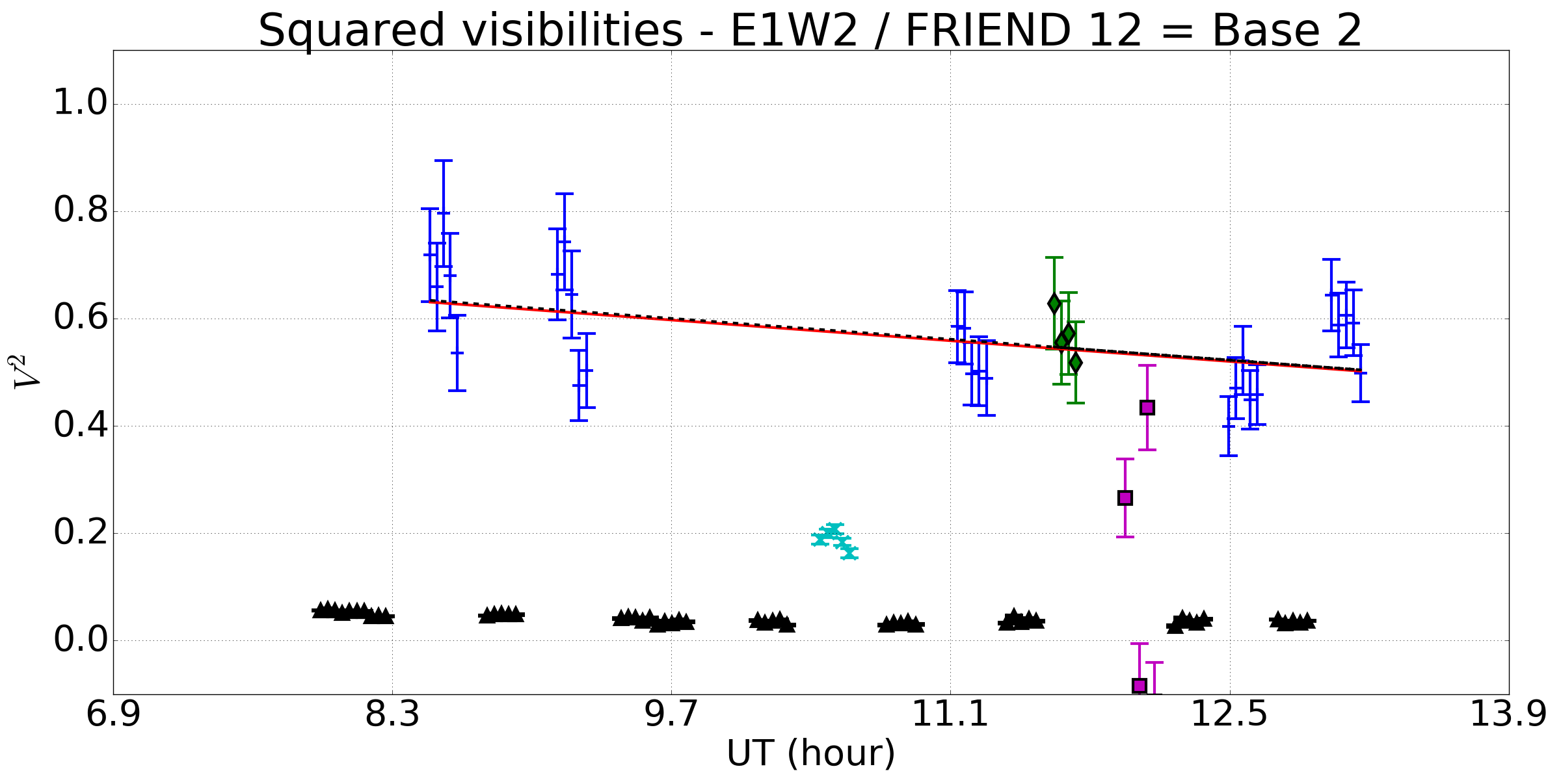 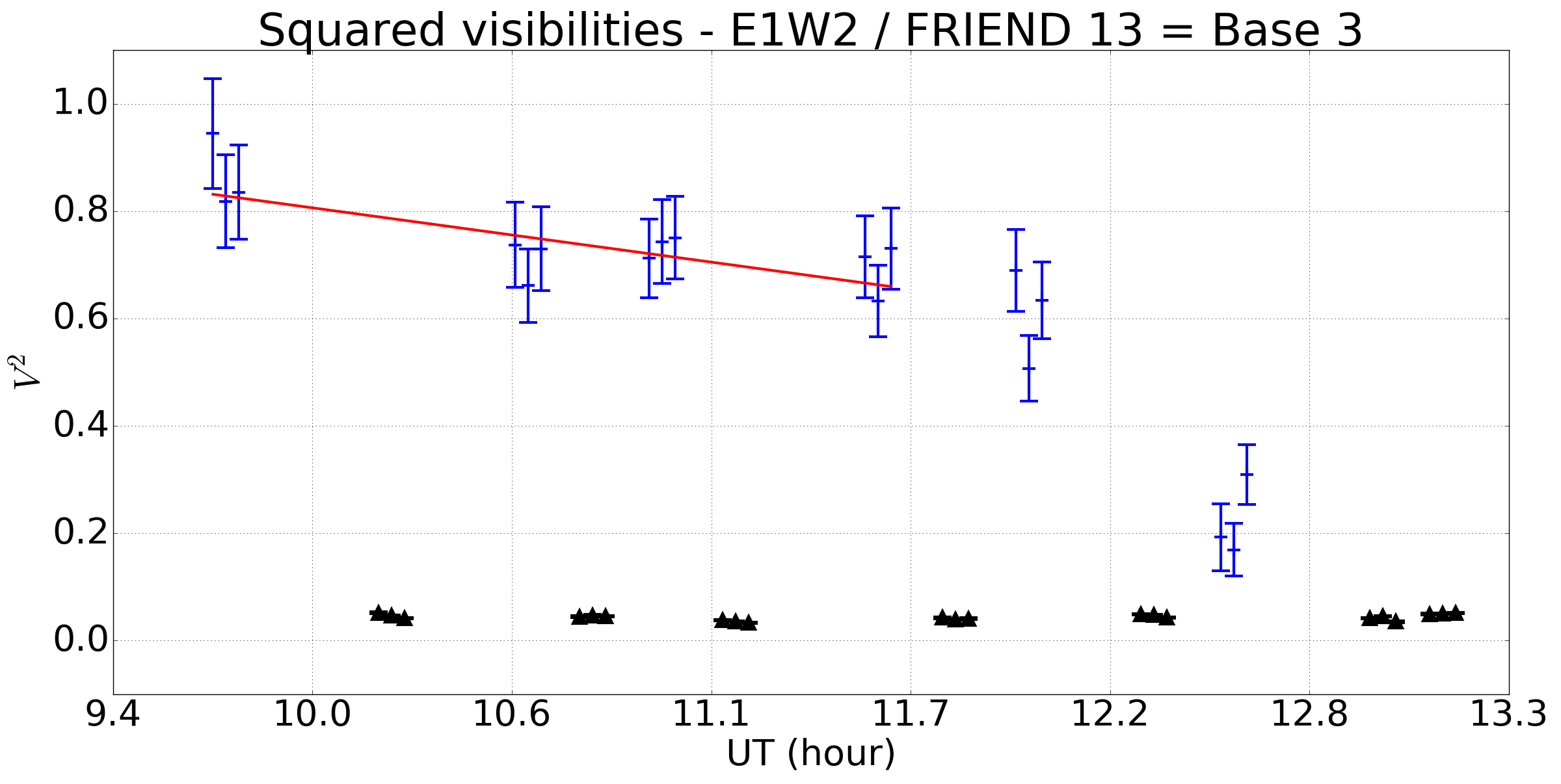 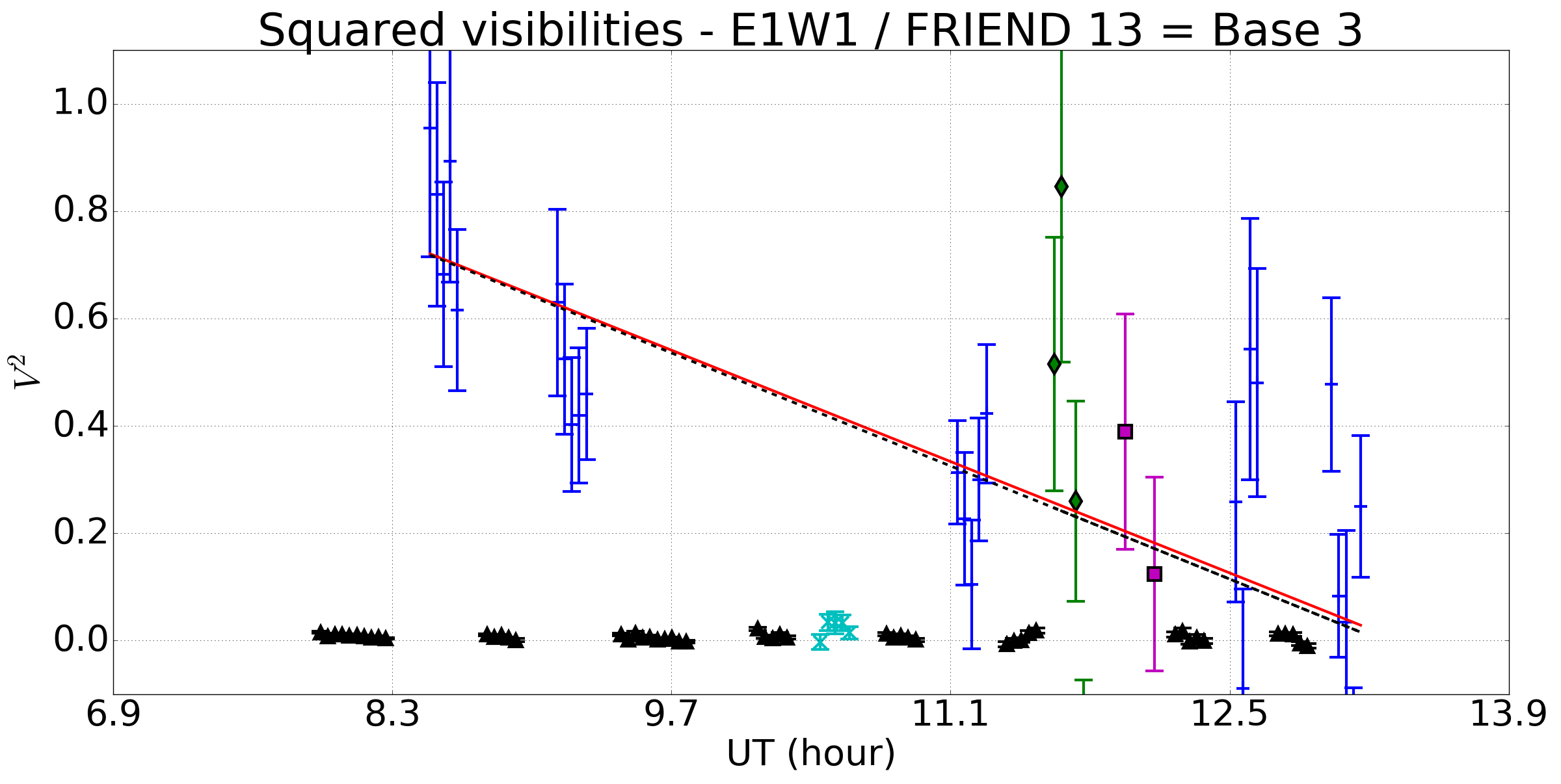 [Speaker Notes: 3 bases]
Instrumental visibility
Stability of Base 1 on 09-29
Determination of Vinstr stable with or without HD2905 (relative variation between fits < 1%)
Vinstr does not seem night-dependent
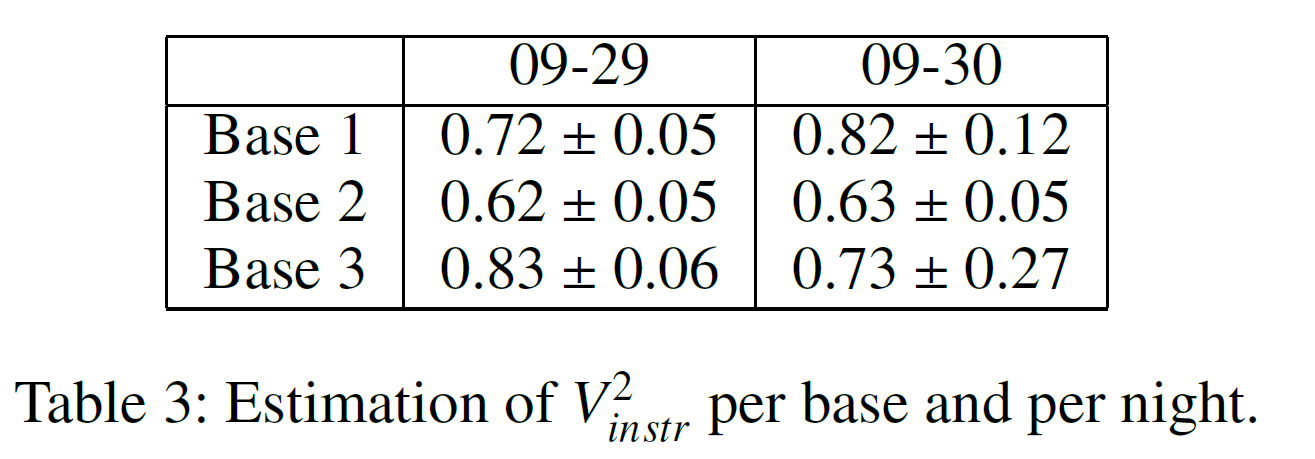 Instrumental visibility
Decrease on other bases: due to alignment drifts of pupils ?
Stability with respect to atmospheric condition:
No strong variation of the seeing during and between the nights
Systematic errors unseen ?
Keep investigating
[Speaker Notes: Atmosphere : à approfondir
En plus du pupil drift il faut certainement se poser la question de l’injection. Est-ce qu’elle a été suffisamment controlée à chaque étoile? Non et il le faudrait probablement. Se rappeler qu’on est en train d’apprendre à fonctionner avec un instrument fibré monomode.]
Closure phase
Re(B1)
Re(B0)
Re(B0)
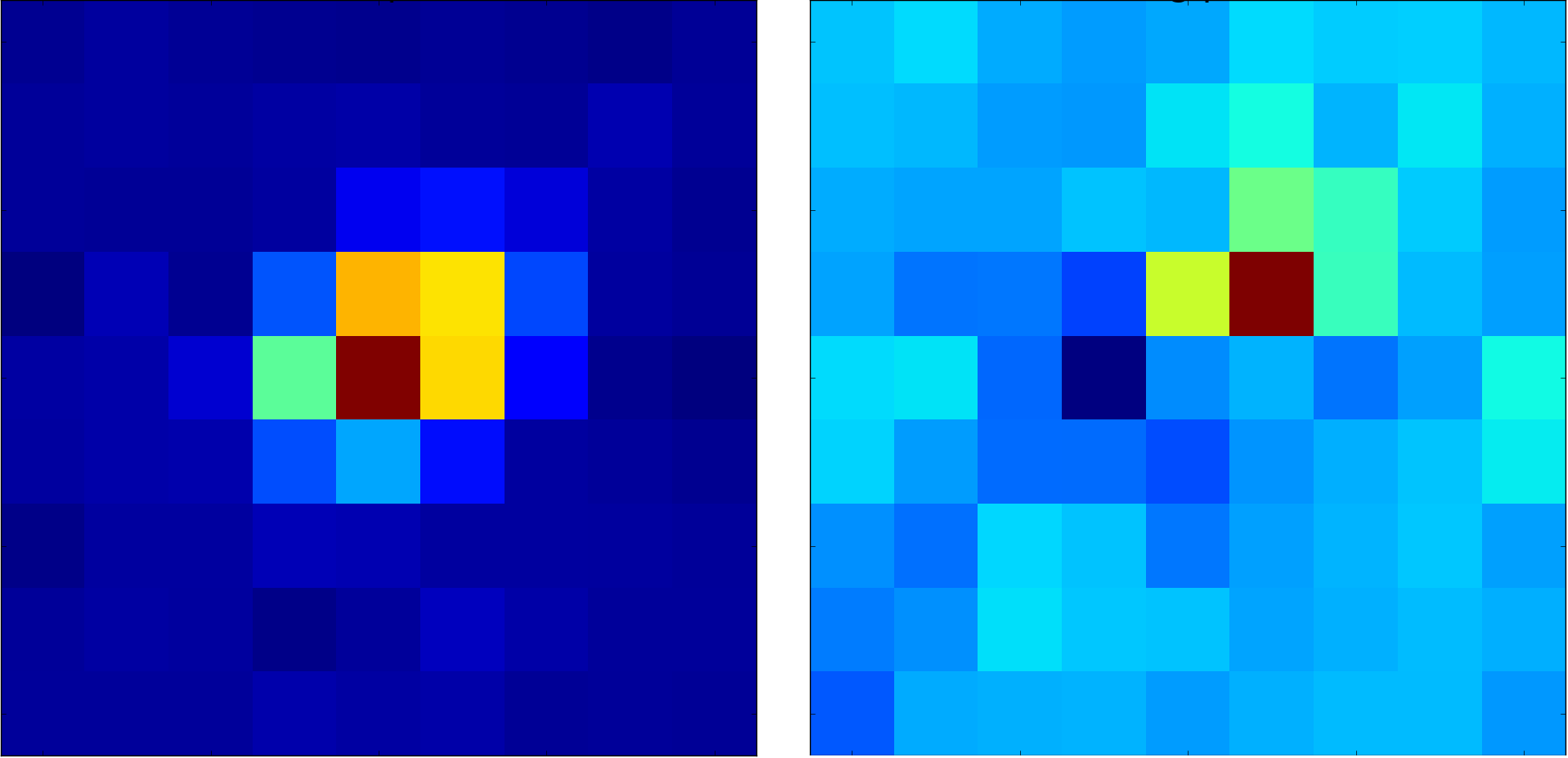 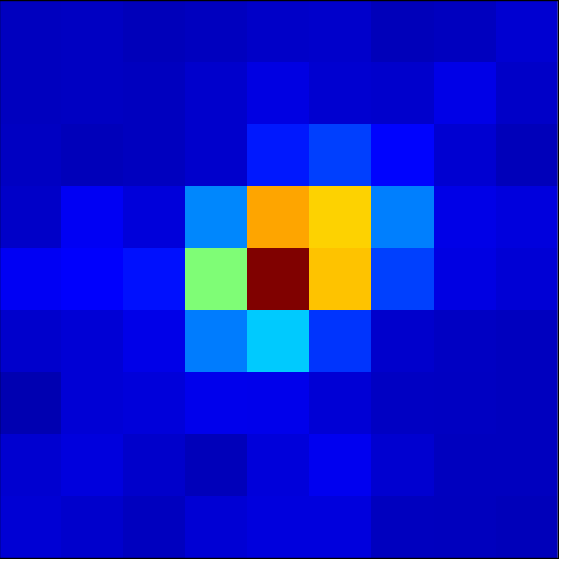 [Speaker Notes: Sigma defined by max in modulus]
Closure phase
2016-09-29
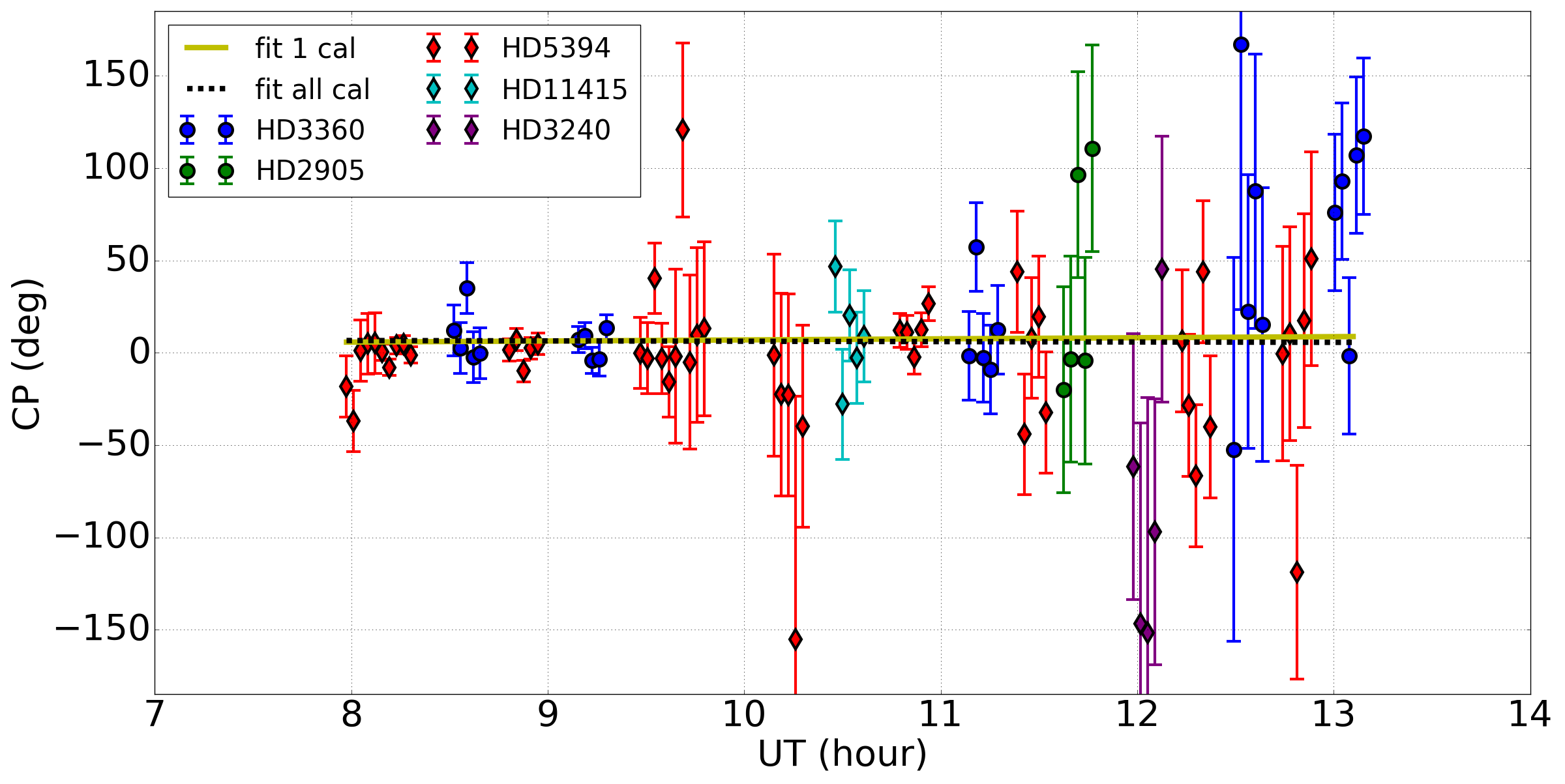 2016-09-30
[Speaker Notes: 30/09: réjection de points : 2 derniers blocs de 3360 et 2 pts de 2905

29/09 : 3360 : 7 degrés, 5394 : 4 degrés
30/09: 3360 : 15 degrés, 5394 : 30 degrés

Cela aurait été bien de conserver les mêmes couleurs pour zeta et gamma dans les deux nuits… c’est plus direct à lire. Noir=zeta cas et bleu= gamma par exemple.]
Closure phase
[Speaker Notes: -0.01+-0.01: tu ne peux pas parler d’une erreur systématique, ce n’est pas significatif. Tu dois dire qu’à 1 sigma c’est stable, un point c’est tout.
Ok par cotnre pour le 30. Et justifier sur d’éventuels effets isntrumentaux en cours d’inevstogation. Pa splus.]
Adaptive optics and injection
Observations
(with T.Ten Brummelaar, M.Anderson, J.Sturmann, L.Sturmann, C.Farrington, N. Vargas, VEGA team)
2017-03-08
S2
r0 = 7 cm
Target: Sirius
AO modes:
Labao
Open loop
Labao + own TT
Fast TT
2017-03-10
S1S2
r0 = 8 cm
Target: Procyon
AO modes:
Labao
Open loop
[Speaker Notes: Préciser: Observations avec Theo, Matt, Judit, Laszlo, Chris and Norm + VEGA team.]
Adaptive optics and injection
2017-03-08
2017-03-10
Conclusion and prospects
Limiting magnitude: characterized and quantified
Instrumental visiblity: 
Stable with respect to magnitude and night-dependent
Very sensitive to pupil drifts?
Closure phase:
First measurements of CP quite accurate
Keep characterizing (magnitude, AO)
AO and Injection:
AO improves a bit injection in FRIEND
Correlate FRIEND and AO data
Martinod et al 2017 in prep.
Zoom CP 09/29
Zoom CP 09/30
Bias CP
Bias CP